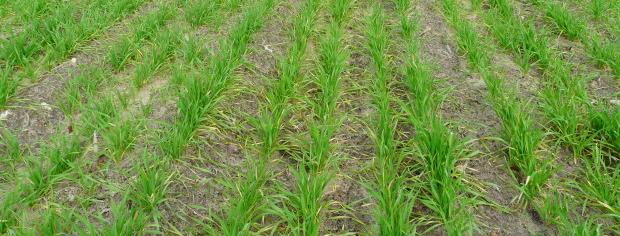 Use of Climate Forecast as a Tool to Increase Nitrogen Use Efficiency in Wheat
Brenda V. Ortiz1, Reshmi Sarkar1, Kip Balkcom2, Melissa Rodriguez3, Mathew Tapley
1Auburn University, 2USDA-ARS, National Tillage Lab, 3University of Florida
2015 NUE Workshop
August 4-5, 2015
Auburn University, Auburn, Alabama
Climate in the Southeast
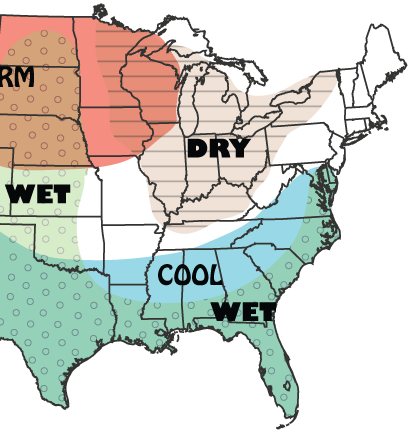 A. El Niño phase of ENSO
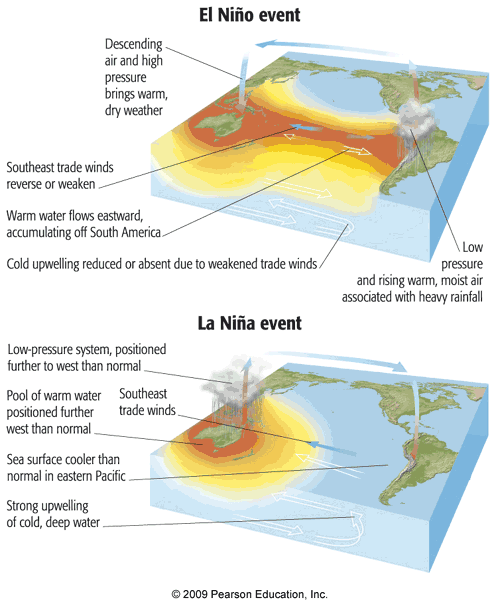 Winter
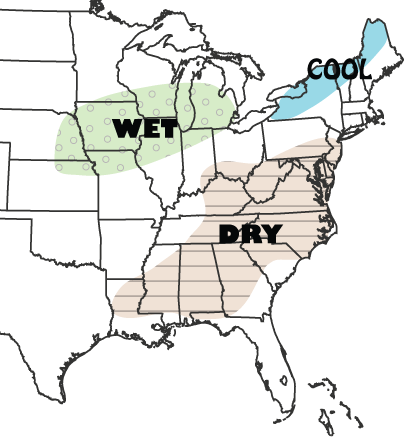 High influence on Winter and Spring climate
Above average sea surface temperature (SST) across the eastern tropical Pacific
Summer
[Speaker Notes: El Niño Southern Oscillation is the driving force of the climate variability in the Winter and Spring Months in the Southeast US.

A warming above normal of the sea surface temperatures  (defined as El NINO)in the eastern pacific will result in a wet and cold climatic conditions during Fall, Winter and Spring. Cloudy days are another characteristic of El Nino years.

Decrease in Tmax across the SE
Tmin lower in Florida  but higher elsewere
More days with Tmax and Tmin below than the Neutral years  mean

During Summer under EL Nino phase, we can expect a dry climate. However, the forecast for ENSO in the Summer is not as accurate as for the winter and Spring months.]
Climate in the Southeast
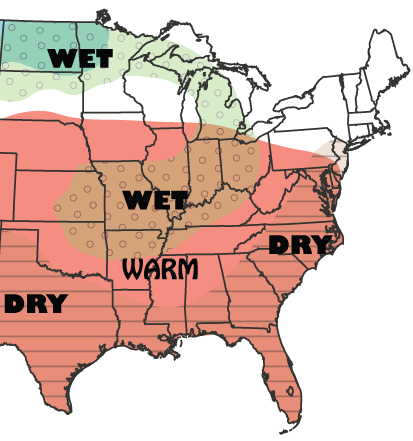 B. La Niña phase of ENSO
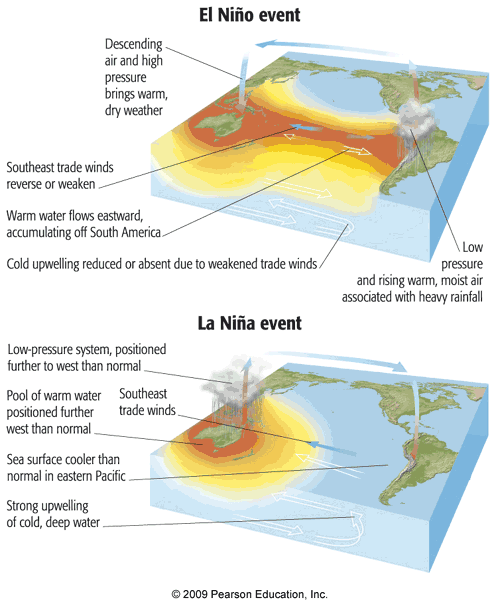 Winter
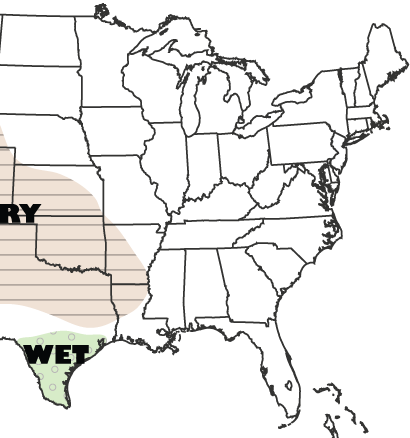 Below than normal sea surface temp. (SST) across the eastern tropical Pacific
Summer
[Speaker Notes: The opposite of El Nino phase is La Nina. And it is characterized by a cooling of the waters in the pacific. During La Nina phase of ENSO, the climate in the Southeast is warm and dry during Fall, Winter and Spring months. 

Increase in Daily mean Temperature
Increase in Tmax & Tmin respect to Neutral conditions
More days with Tmax and T min above the Neutral years mean]
ENSO and Precipitation Anomalies in Alabama
January-February-March
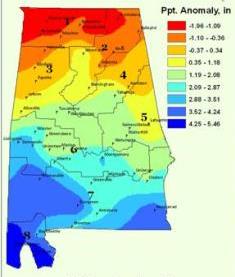 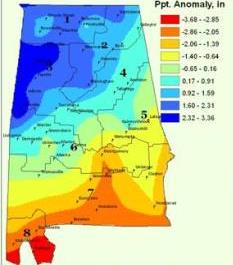 El Niño
La Niña
Location and ENSO phase specific differences
Source: Vaishali Sharda (Biosystems Engineering – Auburn)
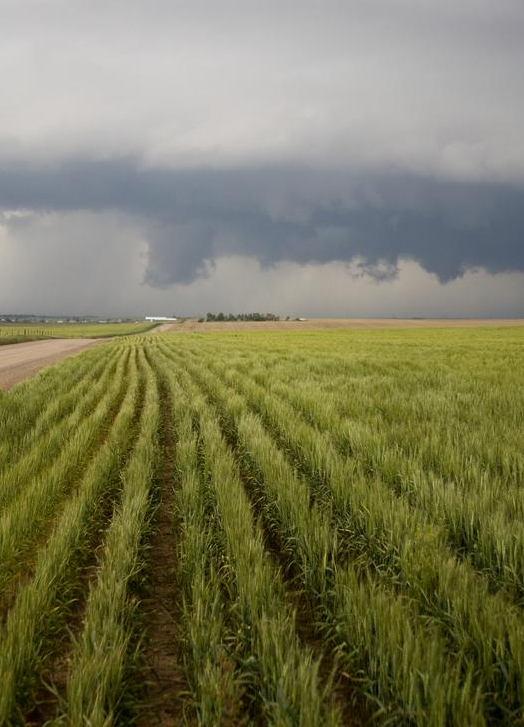 Does wheat nitrogen response change between ENSO phases?

Can we tailor nitrogen fertilization (rate and timing) based on the ENSO forecast?
Rates and times of N application study conducted at multiple locations across Alabama
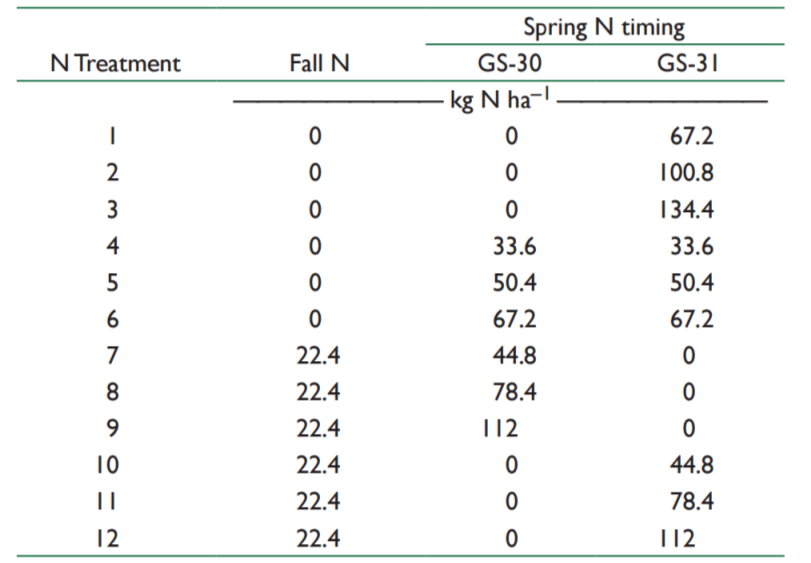 Source:  Balkcom & Burmester - Agron. J. 107:425–434 (2015)
Simulation Modeling
Crop simulation models  simulate growth, development and yield as a function of the soil-plant-atmosphere dynamics, and they have been used for many applications ranging from on-farm and precision management to regional assessments of the impact of climate variability and climate change
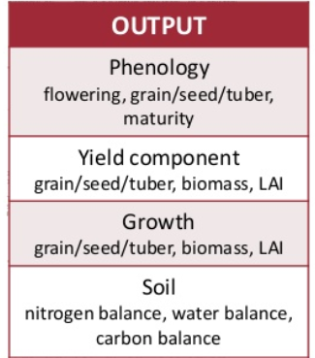 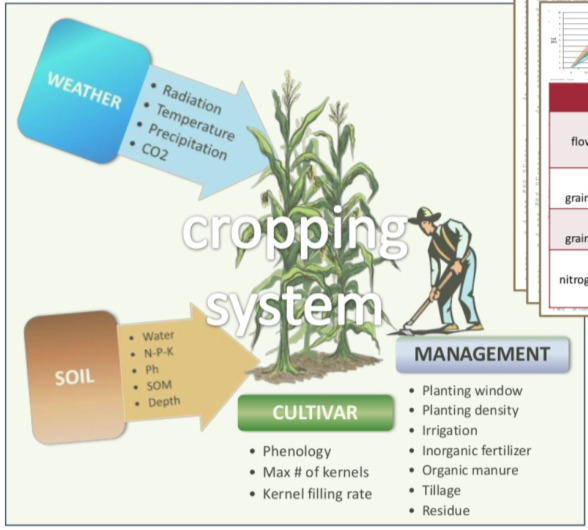 CERES-Wheat Model
Crop Simulation Modeling Study
TVS
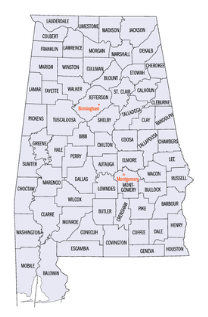 Two locations: 
North (TVS), Silt loam soil
Southeast (WGS), loamy sand

Seasonal Analysis - 61yrs (1950-2010) weather data
12 Niña years
10 Niño years

15 N treatments (rate and timing) 

Variables under study: yield and N leaching
WGS
Different combination of N rates used in the Seasonal Analysis
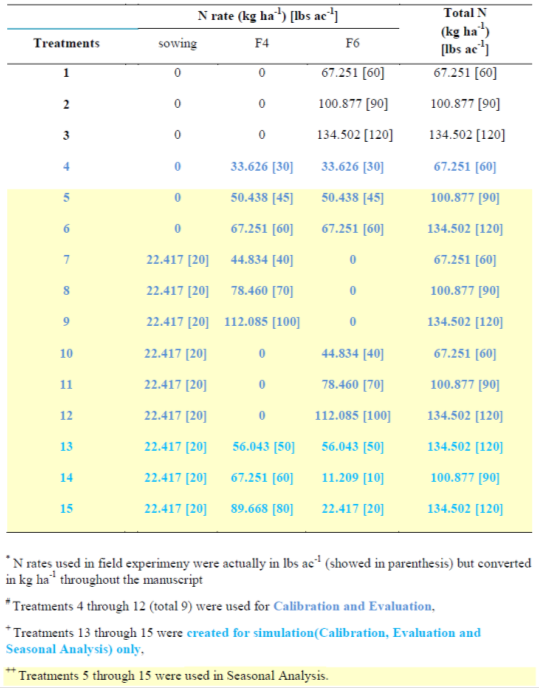 None at planting
None at Feekes 6
None at Feekes 4
F4 > F6
F4 >> F6
RESULTS – Southeast AL site (loamy sand soil)
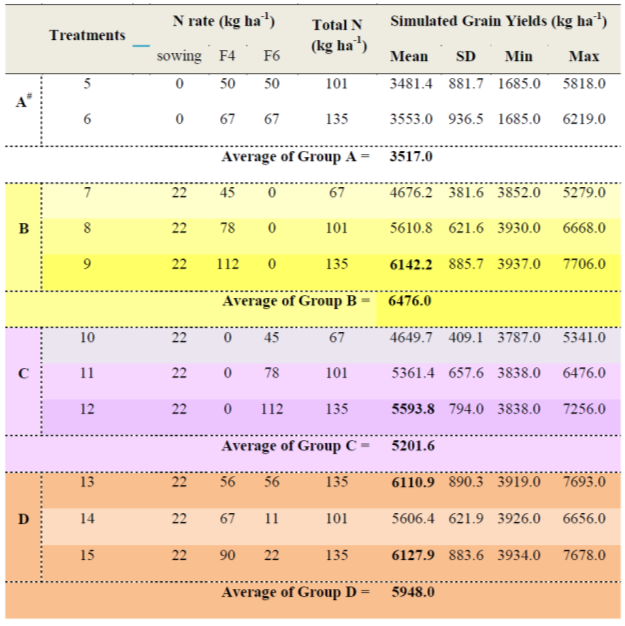 None at planting
None at Feekes 6
None at Feekes 4
F4 > F6
F4 >> F6
RESULTS – North AL site (silt loam soil)
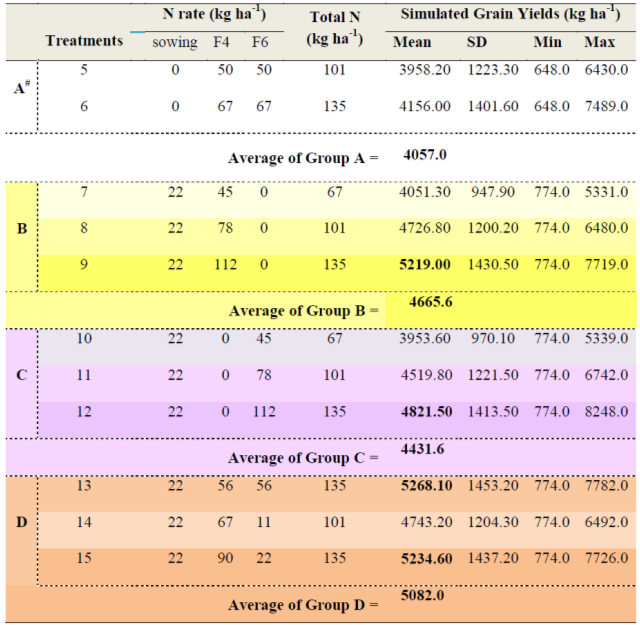 None at planting
None at Feekes 6
None at Feekes 4
F4 > F6
F4 >> F6
Southeast AL site(loamy sand soil)
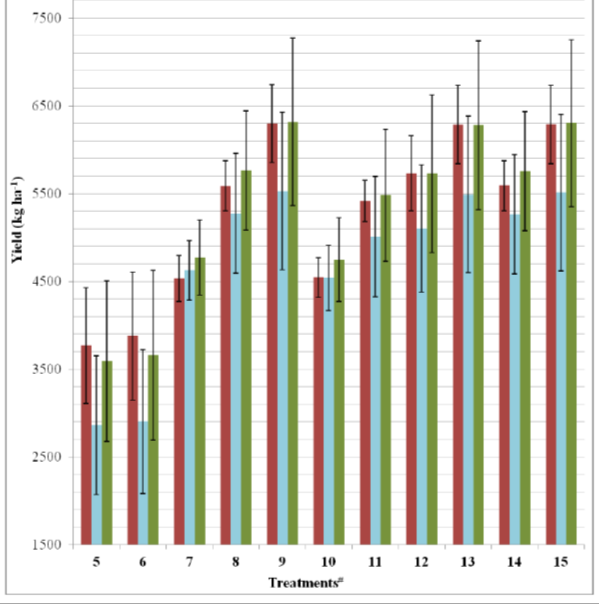 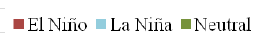 Wheat Yield 
El Niño > La Niña
Tt 5 = 0-50-50   Tt 7 = 22-45-0    Tt 10 = 22-0-45     Tt 13 = 22-56-56
Tt 6 = 0-67-67   Tt 8 = 22-78-0    Tt 11 = 22-0-78     Tt 14 = 22-67-11
                            Tt 9 = 22-112-0  Tt 12 = 22-0-112   Tt 15 = 22-90-22
North AL sitesilt loam soil)
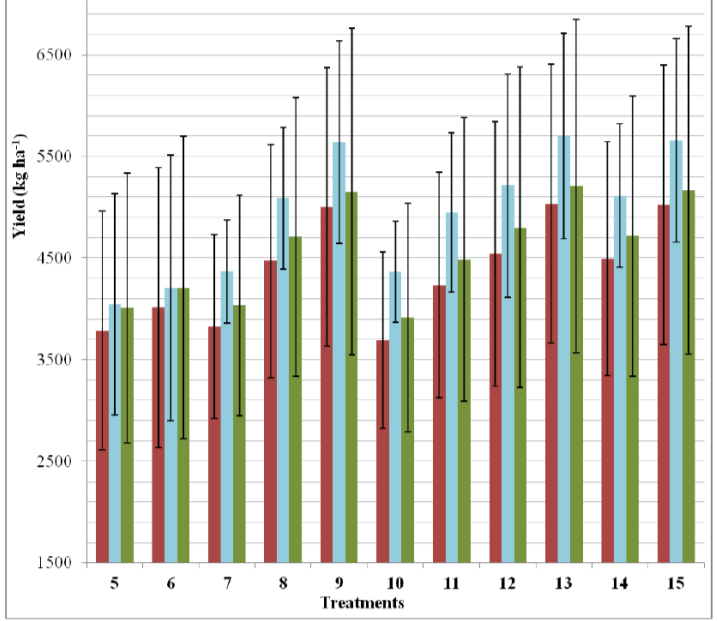 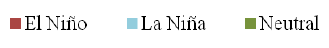 Wheat Yield 
La Niña > El Niño
Tt 5 = 0-50-50   Tt 7 = 22-45-0    Tt 10 = 22-0-45     Tt 13 = 22-56-56
Tt 6 = 0-67-67   Tt 8 = 22-78-0    Tt 11 = 22-0-78     Tt 14 = 22-67-11
                            Tt 9 = 22-112-0  Tt 12 = 22-0-112   Tt 15 = 22-90-22
Southeast AL site
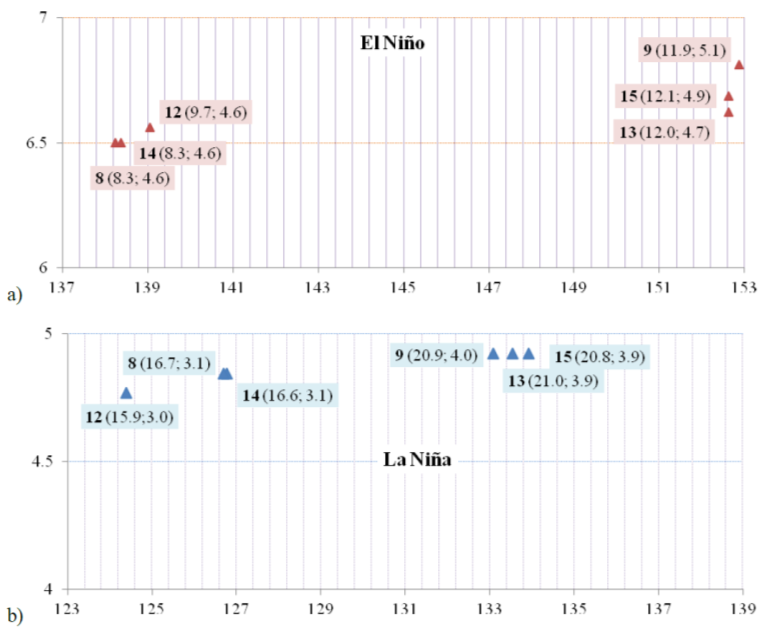 Highest leaching @ F4 N
Highest leaching
El Niño > La Niña
N leached  (kg/ha)
Treatments and N rates : 8 = 22-78-0; 9 = 22-112-0 ; 12 = 22-0-112 ; 13 = 22-56-56; 14 = 22-67-11and 15 = 22-90-22
N uptake (kg/ha)
Standard Deviation for uptake and leached N are in parenthesis
AWDR: Abundant and well distributed rainfall
AWDR  10 days pre-sidress N & 20 day post-sidress N
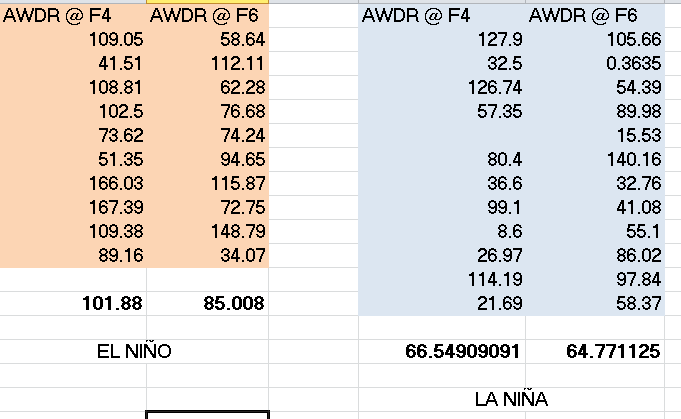 Higher leaching  High rainfall well distributed @ F4
AWDR introduced by Trembley et al. (2012). Agron. J. 104:1658–1671 (2012)
North AL site
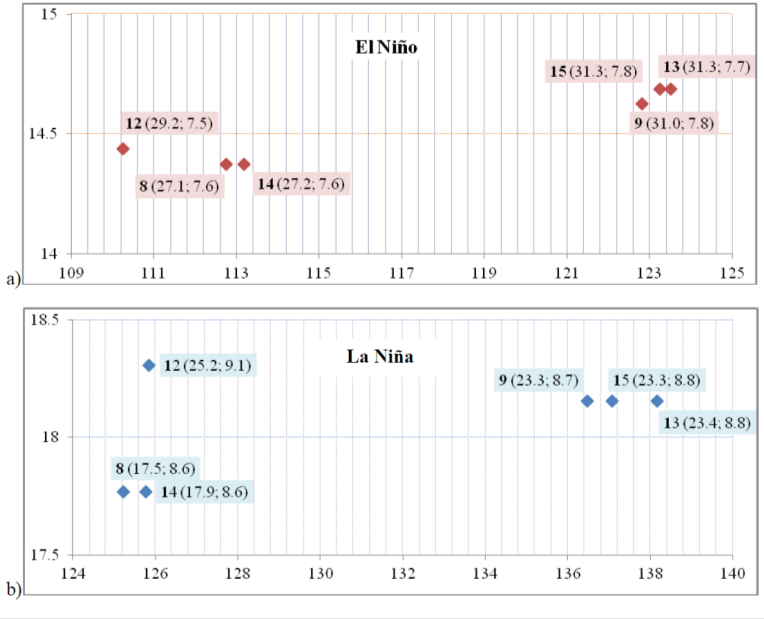 Highest leaching
La Niña > El Niño
N leached  (kg/ha)
Highest leaching and lowest uptake @ F6 N
Treatments and N rates : 8 = 22-78-0; 9 = 22-112-0 ; 12 = 22-0-112 ; 13 = 22-56-56; 14 = 22-67-11and 15 = 22-90-22
N uptake (kg/ha)
Standard Deviation for uptake and leached N are in parenthesis
AWDR: Abundant and well distributed rainfall
AWDR  10 days pre-sidress N & 20 day post-sidress N
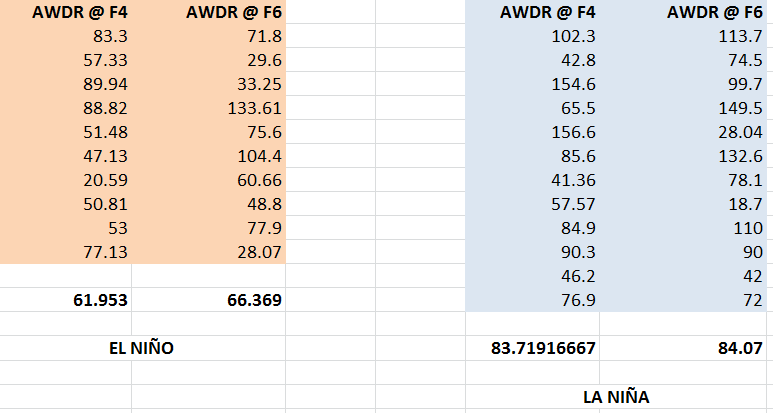 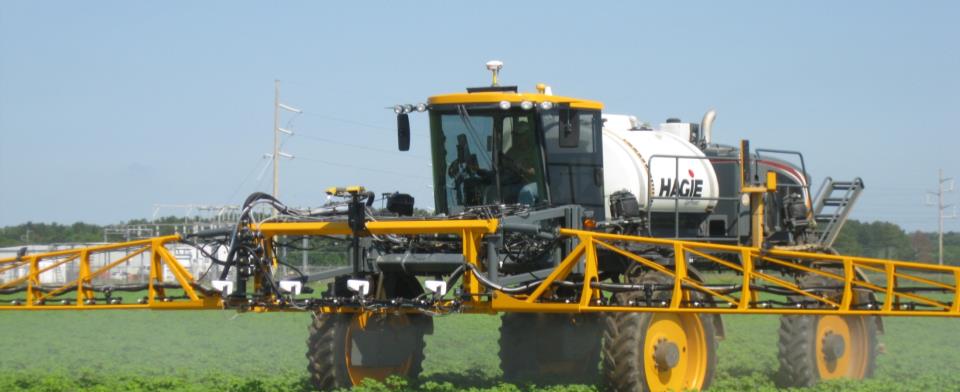 Precision Ag technologies simultaneously enhance production efficiency and environmental stewardship.
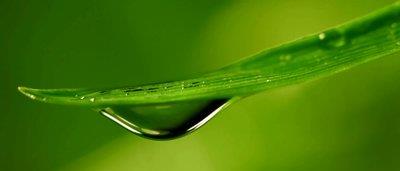 Precision Agriculture: Nitrogen Use Efficency
www.AlabamaPrecisionAgOnline.com
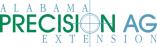 Brenda V. Ortiz
bortiz@auburn.edu
AL_Prec_Ag
Alabama Precision Ag Online
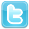 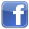 18
Advancing Science & Technology
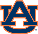